Welcome
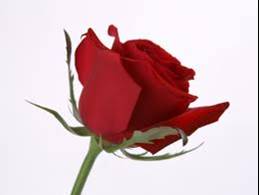 Identity
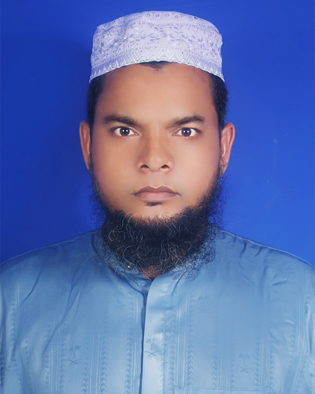 Presentator
Lesson
Class-seven

Sub.-English 2nd paper

Date- 07 February 2019
Md. Jahangir Hossain 
Assistant teacher.
   Sahadebpur D.S.D. Madrasa
Terki, Kalihati, Tangail.
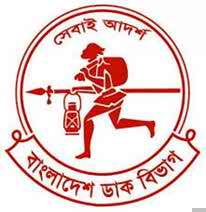 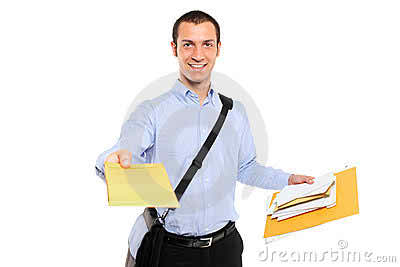 Declaration of Lesson 

Write an     application   to  your 

Superintendent    praying     for 
 a Full free studentship  .
Date: 07 February, 2016

To,
The Superintendent
Sahadebpur darus Sunnah Dhakhil Madrasa
Terki, Kalihati, Tangail.


Subject:  Prayer for a full free student ship.
Sir
I  beg  most  respectfully  to  state  that

I am  a  student of  class   seven of your

Madrasa.
My father is a poor farmer.
He is the only earning member in our family.

His income is very poor. 
Two of my brothers and sister are studying in this madrasa.
So I need a full free studentship. /  
So I need help from the poor fund.
I ,  therefore,    pray    and  hope  that

you  would  be  kind  enough to grant  me  

A full free student ship.
I

Remain
Sir,

Your most obedient pupil
Md. Abubakar SiddiQue
Class: Seven, Roll no- 01
Evaluation
Because  of  full free

1. My father is a poor farmer./ 

2. His income is very poor. /

3..
Home work
Write an application to your Superintendent

praying for a. transfer certificate.
Thank You everybody